Content
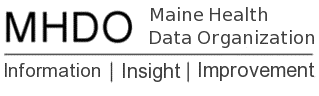 Board votes on final adoption of rule chapter 340, Uniform Reporting System for Reporting 340B Drug Program Data Sets, as proposed and amended
Board votes on board composition proposal 
Review timeline for mandated reporting 
Review timeline for CompareMaine V. 13.0
Maine Quality Forum Update
MHDO Board Meeting September 5, 2024
1
Chapter 340, Uniform Reporting System for Reporting 340B Drug Program Data Sets (routine technical rule)
Written comments were received on the proposed rule. 
Board received copies of the written comments submitted and an  updated copy of the Basis Statement, documenting the comments received, staff’s proposed responses and recommendations. 
Summarize content of updated Basis Statement.
MHDO Board Meeting September 5, 2024
2
Chapter 340, Uniform Reporting System for Reporting 340B Drug Program Data Sets (routine technical rule)
Recommendation:  Board votes to adopt Chapter 340, Uniform Reporting System for Reporting 340B Drug Program Data Sets, as proposed and amended; and authorize Karynlee to sign the MAPA 1 form.
MHDO Board Meeting September 5, 2024
3
MHDO Board Composition
Review Priorities and Guiding Principles Set by MHDO Board
Review Key Accomplishments Over Last 12 Years
Current Board Membership 
Proposal
MHDO Board Meeting September 5, 2024
4
Priorities of the MHDO
Priorities of the MHDO as established by Board in 2013:
Manage a high-quality, secure, comprehensive health information data warehouse. 
Manage the appropriate release of healthcare data and information.
Promote the transparency of healthcare cost and quality information. 
Support ongoing stakeholder engagement with our data submitters, data users and consumers.
Support a culture of change based on our stakeholders’ needs.
MHDO Board Meeting September 5, 2024
5
Guiding Principles of the MHDO
Guiding Principles of MHDO as established by the board in 2013: 
Responsive and Timely: Communicate data availability and manage data releases to published timeframes. 
Accurate: Ensure consistency and conformity of all data submissions. 
Accessible: Provide self-service applications where possible and remove barriers to access. 
Streamlined: Build efficient processes for data collection and release; leverage national standards when available. 
Secure: Protect the confidentiality of personal health data – electronic threats change, and systems must adapt to meet these challenges.
MHDO Board Meeting September 5, 2024
6
A Few of MHDO’s Key Accomplishments
CompareMaine - recognized in the State of Maine and Nationally as one of the most comprehensive, consumer friendly health care cost and quality transparency websites.
Integration of Maine’s cancer registry and vital statistics data into MHDO’s hospital encounter and claims data.
Development of a de-identified person index and a provider directory that support enhanced data analytics.
Development and maintenance of a MHDO Data User Group which has been meeting since late 2013 and continues to meet bi-monthly.
Participating in a Tri-State APCD Collaboration to demonstrate we can move towards more efficient data integration when appropriate.
Recognized by our legislative committee of oversight and stakeholders as a reliable data source.
MHDO Board Meeting September 5, 2024
7
A Few of MHDO’s Key Accomplishments
MHDO’s data users rely on MHDO’s data assets and comment that our data is the most comprehensive and important statewide resource when analyzing health care costs, utilization, outcomes, benchmarking, and trending.  
MHDO’s data collection rules keep pace with changing needs while at the same time balancing the administrative burdens on the submitters.     
MHDO is responsible for producing several mandated annual reports; and we are mandated to support several State programs (e.g., workers comp, surprise billing, office of affordable health care).
MHDO Board Meeting September 5, 2024
8
MHDO Board Composition
For the last twelve years the MHDO board membership has varied between 8-11 members.  Specifically, over the last three years the membership has been 8-9 members.  
During this time: 
we have a quorum at each meeting
solid board member participation
robust conversations, leading to timely decisions and agency action

Bottom line:  Effective and efficient board of directors, which has helped shape an effective and efficient organization.
MHDO Board Meeting September 5, 2024
9
Proposal:  Board Composition
MHDO Board Meeting September 5, 2024
10
Current Nominating Body
MHDO Board Meeting September 5, 2024
11
Next Steps
Revise language in Title 22, Chapter 1683, §8703.2. A.(1, 2, and 4) B. and D.
Board reviews language at November 7th board meeting
MHDO Board Meeting September 5, 2024
12
Annual Mandated Reporting
Review Mandated Reports and Timelines
MHDO Board Meeting September 5, 2024
13
Reports Due to Legislature & Timelines
MHDO Board Meeting September 5, 2024
14
Reports Due to Legislature & Timelines
MHDO Board Meeting September 5, 2024
15
CompareMaine V. 13.0
Based on feedback received and additional data elements we are refining the way in which we present the location of the health care setting (defined as hospitals, surgical centers, diagnostic imaging centers, health centers, laboratories, and clinics) the procedures/services provided at the physical location of the health care setting location and the associated average payment information (even if the payment estimates are the same at different locations).
Specifically, we are removing the structure where we default to a “primary location” as illustrated below.   
Concentra Urgent Care
1570 Main Street, Suite 3 Oxford, ME 04270-3390
Multiple locations
Concentra Urgent Care, Augusta219 Capitol Street, Suite 2 Augusta, ME 04330-6235
Concentra Urgent Care, Bangor34 Gilman Road Bangor, ME 04401-3516
Concentra Urgent Care, Brunswick11 Medical Center Drive Brunswick, ME 04011-2690
Concentra Urgent Care, Lewiston59 East Avenue Lewiston, ME 04240-5667
Concentra Urgent Care, Oxford1570 Main Street, Suite 3 Oxford, ME 04270-3390
Concentra Urgent Care, South Portland400 Southborough Drive South Portland, ME 04106-3249
MHDO Board Meeting September 5, 2024
16
CompareMaine V. 13.0
These refinements will lead to more accurate information about the physical location where specific services and procedures are provided; and will enhance the geographic search feature as it will no longer be limited to the “primary location” when there are multiple geographic locations.
MHDO Board Meeting September 5, 2024
17
CompareMaine V. 13.0
New Release Date:  End of January 2025
This new release date will allow us to integrate:
Q2 2024 claims data into our payment estimates.  We are discussing internally what the new data period should be.
April 1, 2023-June 30, 2024 (15 months of data) (historically the data period is 12 months , April 1-March 31), or 
July 1, 2023-June 30, 2024.
The most recent quality data which is generally available in October/November.
MHDO Board Meeting September 5, 2024
18
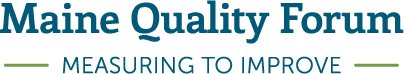 Developing annual report on rate of healthcare associated infections in the State of Maine 
Working on Project First Line Deliverables
Drafting annual primary care spending report
Drafting annual behavioral health care spending report
MHDO Board Meeting September 5, 2024
19